AKILI CASE STUDY
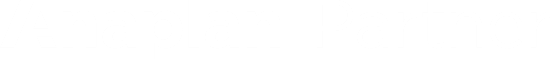 PROJECT DESCRIPTION
Thousand eyes needed a better solution for headcount planning, budgeting and financial reporting and lacked a dedicated resource to assist with the Anaplan solution.

While the testing phase went well,  several requirement misses and a few bugs were uncovered months into the actual use of the solution. Without a dedicated Anaplan resource in house, Thousand Eyes was not equipped to address modifying the solution.

They looked to Akili for coaching  to cover best practices in tracking down and solving bugs as well as Anaplan for best practices for implementing enhancements. Several complex issues were addressed in Anaplan.
KEY SUCCESS METRIC
The in-house resource grew in competence not only in their Anaplan modeling building, but also in critical thinking and solution design.

From their point of view, the less expensive and more intensive coaching option provided them with a better long term solution even if it meant a longer delay than a short term solution of having a partner correct and enhance their current Anaplan model for them.
Company: Thousand Eyes
Use Case: FP&A
Industry: SaaS
Size: $15M
Region(s): Global
Previous Solution: Excel
Pain / Need: Limitations of Excel
Competition: Status Quo
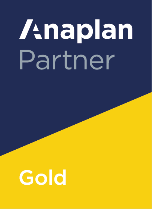